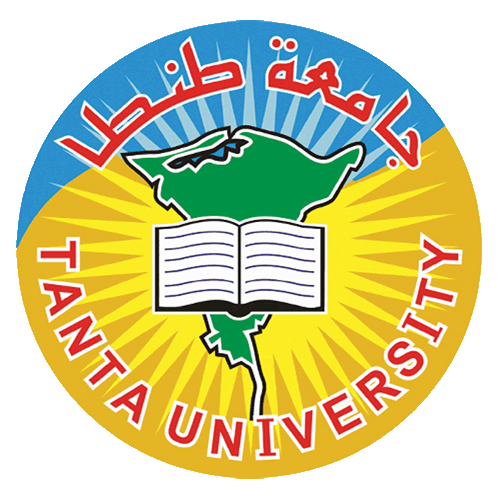 Title
Authors
5
1	Abstract
RESULTS AND DISCUSSIONS
2	 INTRODUCTION
3
OBJECTIVES
41
MATERIALS AND METHODS
Conclusion 	       6
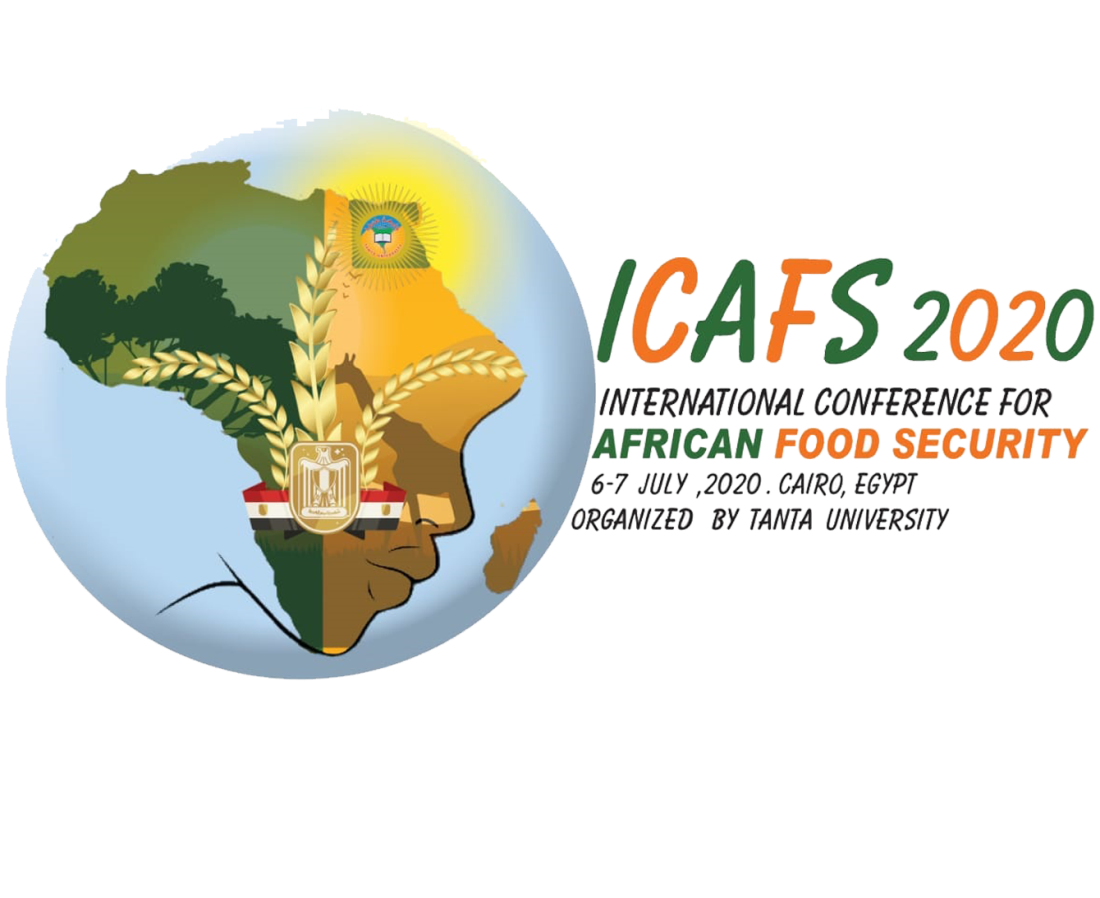